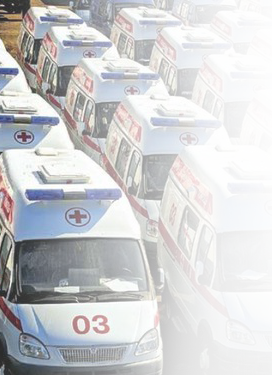 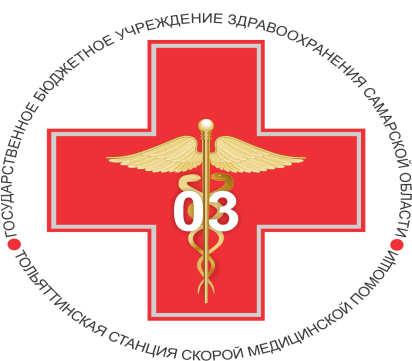 Государственное бюджетное учреждение здравоохранения        Самарской области «Тольяттинская станция скорой                                       неотложной помощи»   ПРОВЕДЕНИЕ ТРОМБОЛИЗИСАНА ДОГОСПИТАЛЬНОМ  ЭТАПЕ В УСЛОВИЯХ СКОРОЙ ПОМОЩИДокладчик : Тарасова Ирина Петровна
1
Тактика лечения острого коронарного синдрома за последние несколько лет претерпела множество изменений. Наиболее опасной при ОКС является самая ранняя фаза, когда больной испытывает боль и  высок риск остановки сердца.      Современная стратегия оказания неотложной помощи при ОКС заключается в восстановлении кровотока в коронарных артериях до наступления необратимых изменений миокарда. Одним из основных методов восстановления коронарного кровотока является тромболитическая терапия.
2
Ключевым фактором, влияющим как на    эффективность любого реперфузионного вмешательства, так и на его отдаленные результаты, является время.       Так, тромболитическая терапия, начатая через час после появления симптомов ОКС, позволяет сохранить жизнеспособность 70% ишемизированного миокарда, спасая 65 жизней на 1000 пациентов.  Именно поэтому, тромболизис на сегодняшний день, по мнению как российских, так и западно-европейских специалистов, вызывает не вопрос выполнять его или нет, а вопрос насколько быстро возможно его выполнение.
3
Численность населения города, близлежащих сел за 2017 год, 2018 год и  Ι полугодие 2019 года
4
Обращаемость населения города и села  за 2017год, 2018 год, Ι полугодие 2019 года и процент случаев с сердечной патологией за эти периоды
5
Соотношение всех вызовов с сердечно-сосудистой патологией и вызовов с ОКС с подъемом сегмента ST
6
Применение тромболитических препаратов бригадами СМП является безопасным, позволяет в значительной степени сократить время от момента возникновения ишемического приступа до эффективного анатомического восстановления кровотока в пораженной коронарной артерии, что позволяет добиться выраженного снижения показателей летальности и инвалидизации при ОКС, подтверждая тем самым известное положение “потерянное время – потерянный миокард”.
7
Тромболитические препараты
8
Противопоказания для проведения               тромболитической терапии                     Абсолютные противопоказания:- ранее перенесенный геморрагический инсульт или НМК неизвестной этиологии- ишемический инсульт, в течение последних 3-х месяцев- опухоли мозга- подозрение на расслоение аорты- наличие признаков кровотечения или геморрагического диатеза (за исключением менструации)- существенные закрытые травмы головы в последние 3 месяца- изменение структуры мозговых сосудов (артерио-венозная мальформация, артериальные аневризмы)
9
Противопоказания для проведения                            тромболитической терапии                     Относительные противопоказания:- устойчивая, высокая , плохо контролируемая АГ в анамнезе- АГ в момент госпитализации: АД сист. более 180 мм рт.ст., АД диас. более 110 мм рт.ст.- ишемический инсульт давностью более 3 месяца- деменция или внутричерепная патология, не указанная в «абсолютных противопоказаниях»- травматическая или длительная (более 10 минут) СЛР или оперативное вмешательство, перенесенное в течение последних 3-х недель- недавнее (в течение предыдущих 2-4 недель) кровотечение- пункция сосуда, не поддающееся прижатию- беременность- обострение язвенной болезни- прием антикоагулянтов непрямого действия (гепарин, варфарин. фенилин,  синкумар)
10
Алгоритм проведения тромболизиса                 на догоспитальном этапе    Данным алгоритмом бригады скорой помощи руководствуются согласно приказа МЗ СО от 23.01.2019 года № 46 «Об организации специализированной помощи пациентам с острым коронарным синдромом, инфарктом миокарда и нестабильной стенокардией на догоспитальном этапе и внесении изменений в отдельные приказы министерства здравоохранения Самарской области». В него входят приложения к данному приказу :
11
- Чек-лист оснащения машин скорой медицинской помощи для оказания помощи пациентам с острым коронарным синдромом, инфарктом миокарда, нестабильной стенокардией (далее – ОКС)                       - Маршрутизация при оказании медицинской помощи пациентам с острым коронарным синдромом, инфарктом миокарда и нестабильной стенокардией  -  Алгоритм действий при оказании медицинской помощи пациентам с острым коронарным синдромом, инфарктом миокарда и нестабильной стенокардией на догоспитальном этапе - Чек –лист противопоказаний для проведения тромболизиса
12
Алгоритм проведения тромболизиса                 на догоспитальном этапе - убедитесь в том, что от начала симптомов прошло не более 12 часов:   Метализе® официально разрешен к применению при ОИМ с подъемом сегмента ST или внезапно возникшей блокадой левой ножки пучка Гиса- убедитесь в правильности поставленного диагноза:   Для подтверждения диагноза достаточно выполнения стандартной 12-канальной ЭКГ, которую интерпретируют на месте или передают по телефону в клинику для консультации со специалистом и принятия решения о тромболизисной терапии с помощью Метализе ®- убедитесь в отсутствии у больного противопоказаний к тромболизису при ОИМ
13
Сравнительная ЭКГ
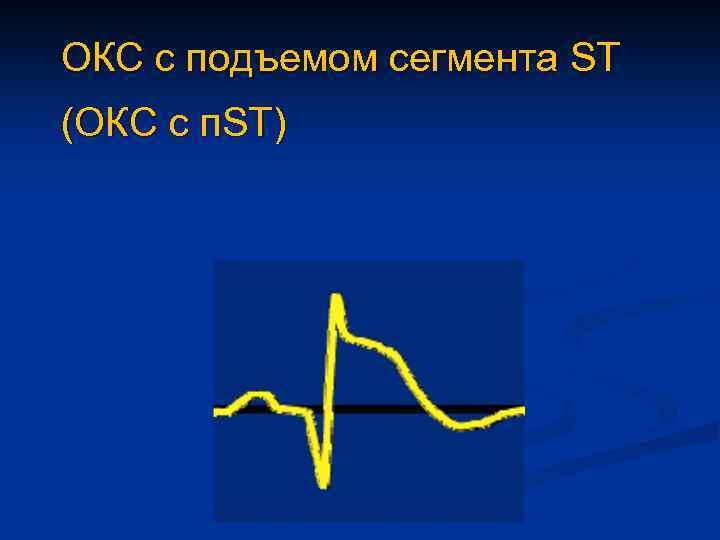 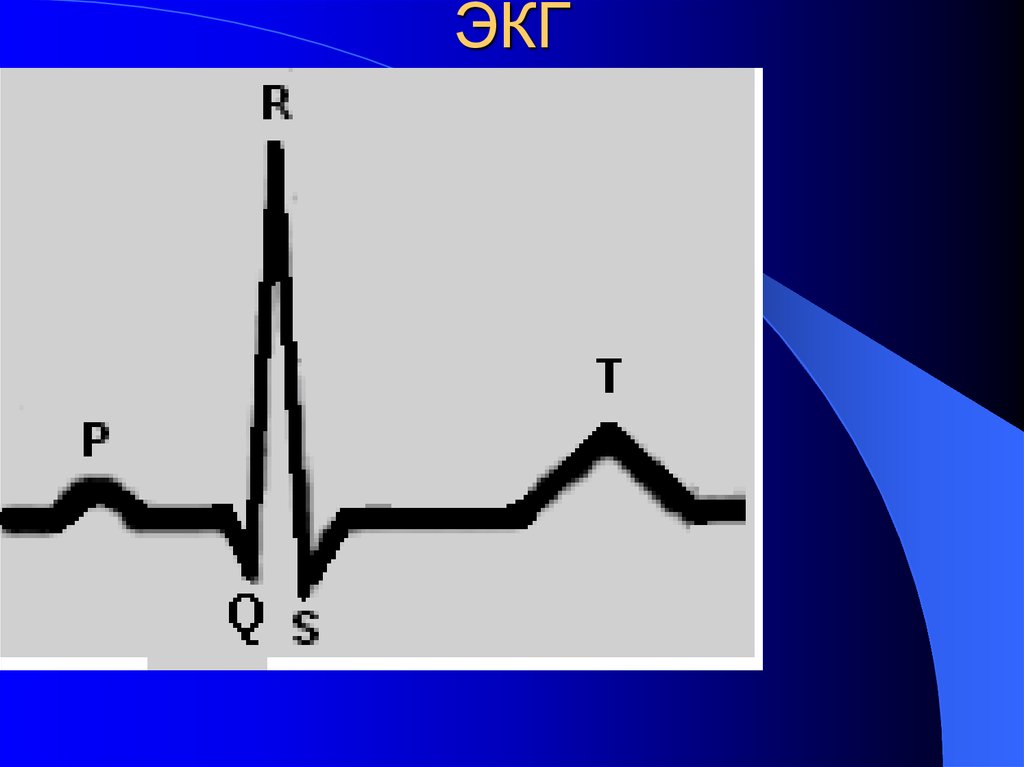 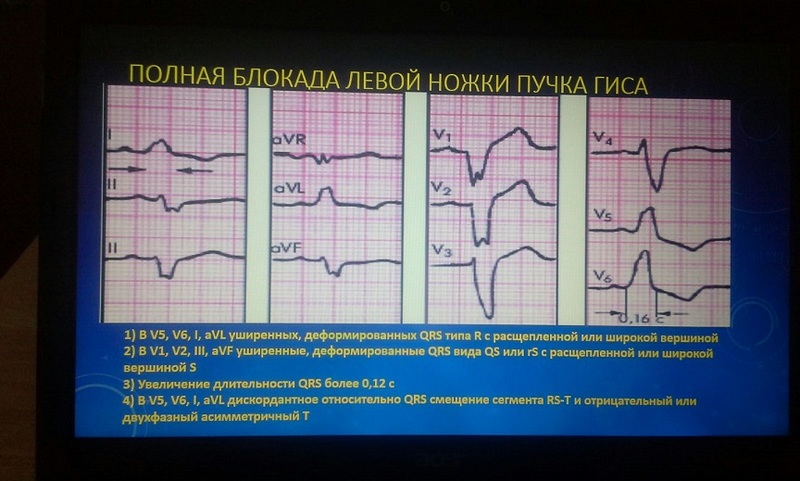 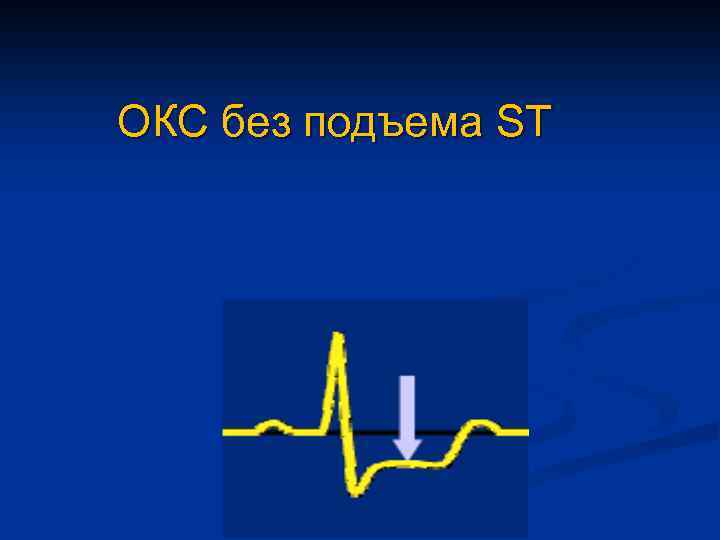 14
Методика введения Метализе®- требуемая доза должна вводиться однократно, внутривенно, в виде болюса в течение 5-10 секунд- для применения Метализе® может быть использован ранее поставленный катетер, но только в том случае, если он заполнялся 0,9% раствором натрия хлорида- если использовался венозный катетер, то после введения Метализе® он должен быть хорошо промыт (в целях полной и своевременной доставки препаратов в кровь)- Метализе® не совместим с раствором глюкозы, и не должен применяться с помощью капельницы, содержащей глюкозу- какие-либо другие лекарственные препараты добавляться в инъекционный раствор или в магистраль для инфузий не должны
15
Количество случаев ОКС с подъемом сегмента ST   за 2017,2018 годы и Iполугодие 2019 года
16
Показатели проведенных тромболитических терапий  за 2017, 2018 годы и I полугодие 2019 года
17
Процентное  соотношение выполненных вызовов с диагнозом ОКС и выполненных ТЛТ
18
Профилактика ОКС
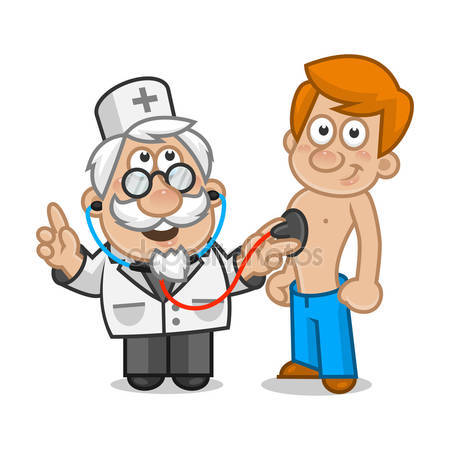 19
Выводы: Благодаря 100% оснащению станции скорой медицинской помощи согласно приказа № 388н от 20.06.2013 года «Об утверждении порядка оказания скорой, в том числе скорой специализированной помощи (с изменениями на 19.04.2019 года)» и №36н от 22.01.2016 года «Об утверждении требований к комплектации лекарственными препаратами и медицинскими изделиями укладок и наборов для оказания скорой медицинской помощи» удается достигать оказание помощи согласно стандартам.
20
Выводы: Обязательным условием эффективного исполнения программы по внедрению догоспитального тромболизиса и снижения уровня летальности от ОИМ является достаточное и регулярное финансирование для решения вопросов в части методической подготовки и материально-технического оснащения персонала скорой помощи.
21
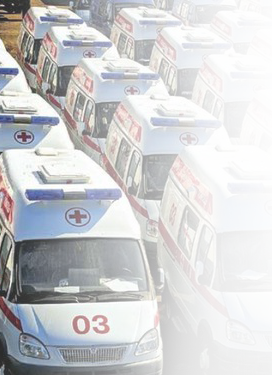 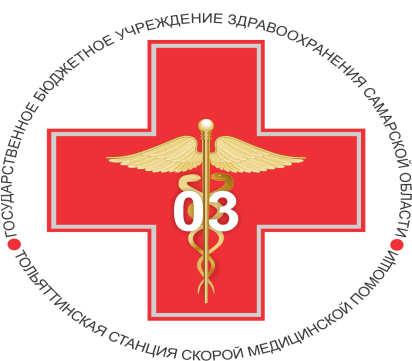 БЛАГОДАРЮ ЗА ВНИМАНИЕ!
22